Unit 10: Personal Finance
Saving & Investing
Ways to Save
Savings accounts
Certificates of Deposit (CDs)
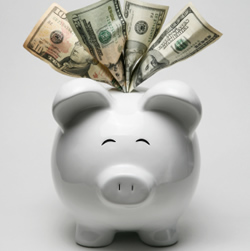 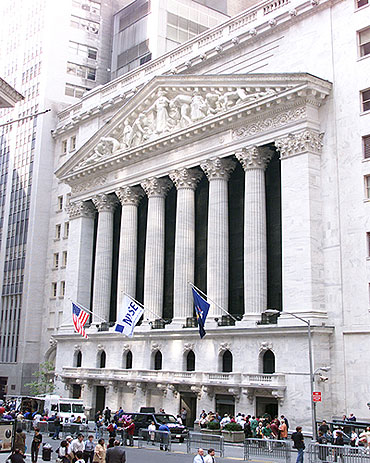 Ways to Invest
Most popular ways are bonds and stocks
Bonds – certificates of debt given to ppl from the government
Government, state, localities, corporations all provide bonds
Buy a bond, it earns interest, and once it matures you get $ for it
$ guaranteed / usually low interest
Ex: US savings bond
Stocks – sold by stock brokers who work for brokerage houses
Brokerage houses are members of at least one stock exchange – where stocks are bought and sold (NYC Stock Exchange)
Can buy stocks online
Ways to Invest
Stocks continued…
Stock prices set based on companies expectations in the future
Risky business!!!
Ppl buy shares in mutual funds to avoid the                                                                                             risk
You own small piece of a large # of stocks
Money market funds – mutual funds that                                                                                          buy short-term bonds
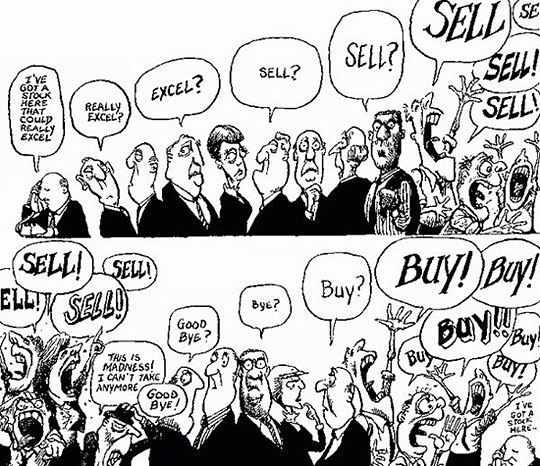 How Saving Helps the Economy
Money used to help expand the economy
When factories/other means of production increase their production & profit there is economic growth
Ppl deposit $ into banks -> Banks lend/loan $ to companies to help them expand -> economic growth
Protecting Savings & Investments
Federal & state regulations for businesses that handle money
Financial institutions have to have state or federal charter to operate
Stock Exchange regulation
1930: Securities & Exchange Commission (SEC) – ensures accurate info on all stocks & the companies
Done to avoid stock fraud
Regulating Savings 
Savings organizations under state & federal supervision
$ is insured